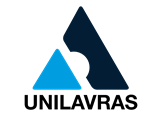 CONGRESSO DE PSICOLOGIA 
2019
TÍTULO DO TRABALHO
Tema de Interesse:
AUTORIA:
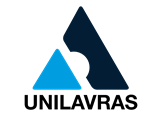 TÍTULO DO TÓPICO
INSERIR AQUI, EM TÓPICOS, OS ITENS (SUBTÍTULOS) DO TRABALHOS APRESENTADO.